1
SMSFramework
ScenarioManagementSystem
AdvancedVisualisation
Model  asServiceIntegration
Deliverables
D5.1.i
Mockups
Pilot
Definition
Plan
Pilot
Definition
Plan
Pilot
Definition
Plan
Pilot
Definition
Plan
D6.1.i
User Needs Analysis
D7.1.i
D8.1.i
T3.1
Requirements
Specification
Requirements
Analysis
D3.1.i
T2.2
T3.2
D3.2.i
Product Vision
WP3 (& WP4 ) Development
R
Companion Reports
D3.3.i
T3.3 / T3.4
Mockups
Requirements
Analysis
Product Validation
ProductVision
WP3 (& WP4 ) Development
R
R
Pilot Definition
Product Validation
ProductVision
WP3 (& WP4 ) Development
R
R
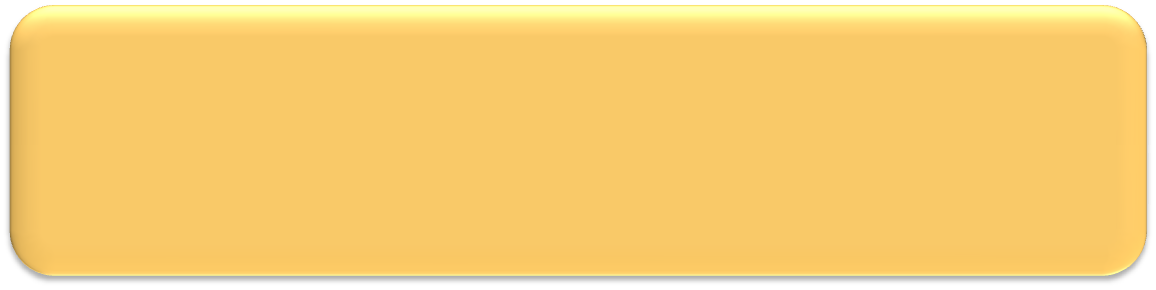 System
Management
Tools
Navigator
Catalogue
Editors
Map Component
(cismap)
ABF
Search
Renderer
Server Console
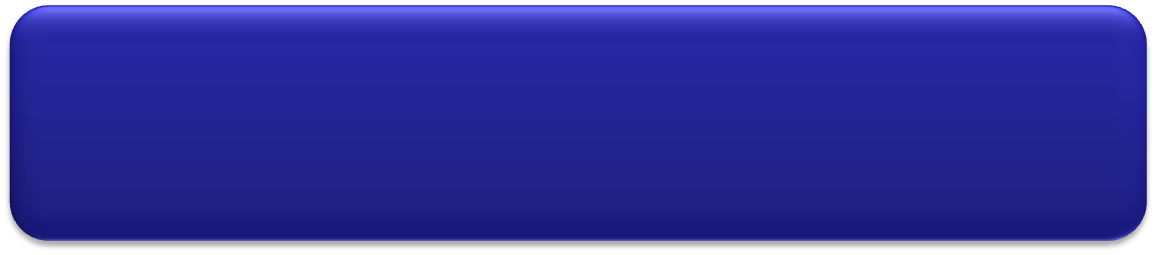 Kernel
Integration Base
Registry Server
JPresso
Broker
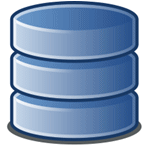 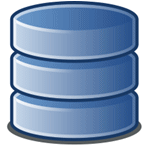 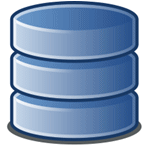 Domain Server
Broker
DomainServer
.    .    .    .    .    .    .    .
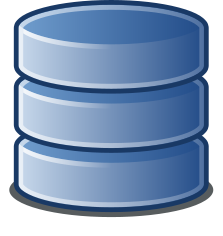 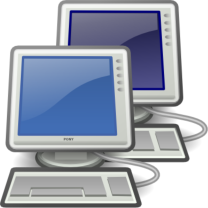 .
.
.
.
RegistryServer
.
.
.
.
.
.
.
.
.
.
.
.
Broker
DomainServer
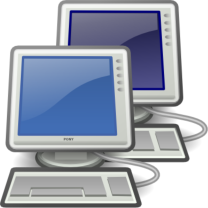 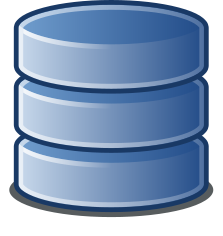 .    .    .    .    .    .    .    .
Common Service
Hydrological Runoff Downscaling
Wuppertal
Stockholm
SPS
WMS
Common Service
Air Quality Downscaling
Common Service
Rainfall Downscaling
Local Models, Data Sources and Services
SOS
WFS
CzechRegion
Linz
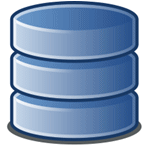 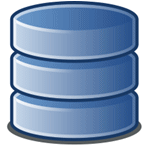 Pilot
Definition
Plan
Pilot
Definition
Plan
D3.3.x
Companion Reports
General Overview
Pilot
Definition
Plan
Pilot
Definition
Plan
D3.2.x
Companion Reports
Partner Roles
Tasks and Deliverables
SMS Building Blocks
Integration
Validation
Architecture
Implementation
D3.3.4
SMSDescription
Scenario Management System
Achievements
Validation Use Case Specification
SMS Validation
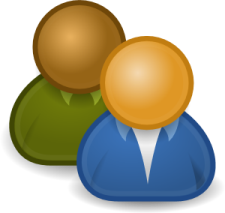 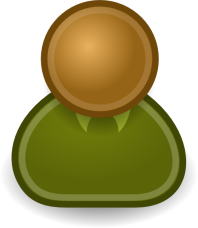 V2
SMS Building Blocks Implementation
SMS Integrationand Testing
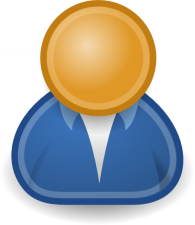 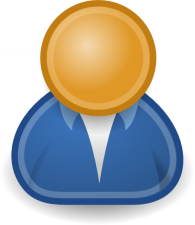 CS Downscaling
Rainfall TSDatabase
Sensor Network
SOS
SOS
SPS
SWMM
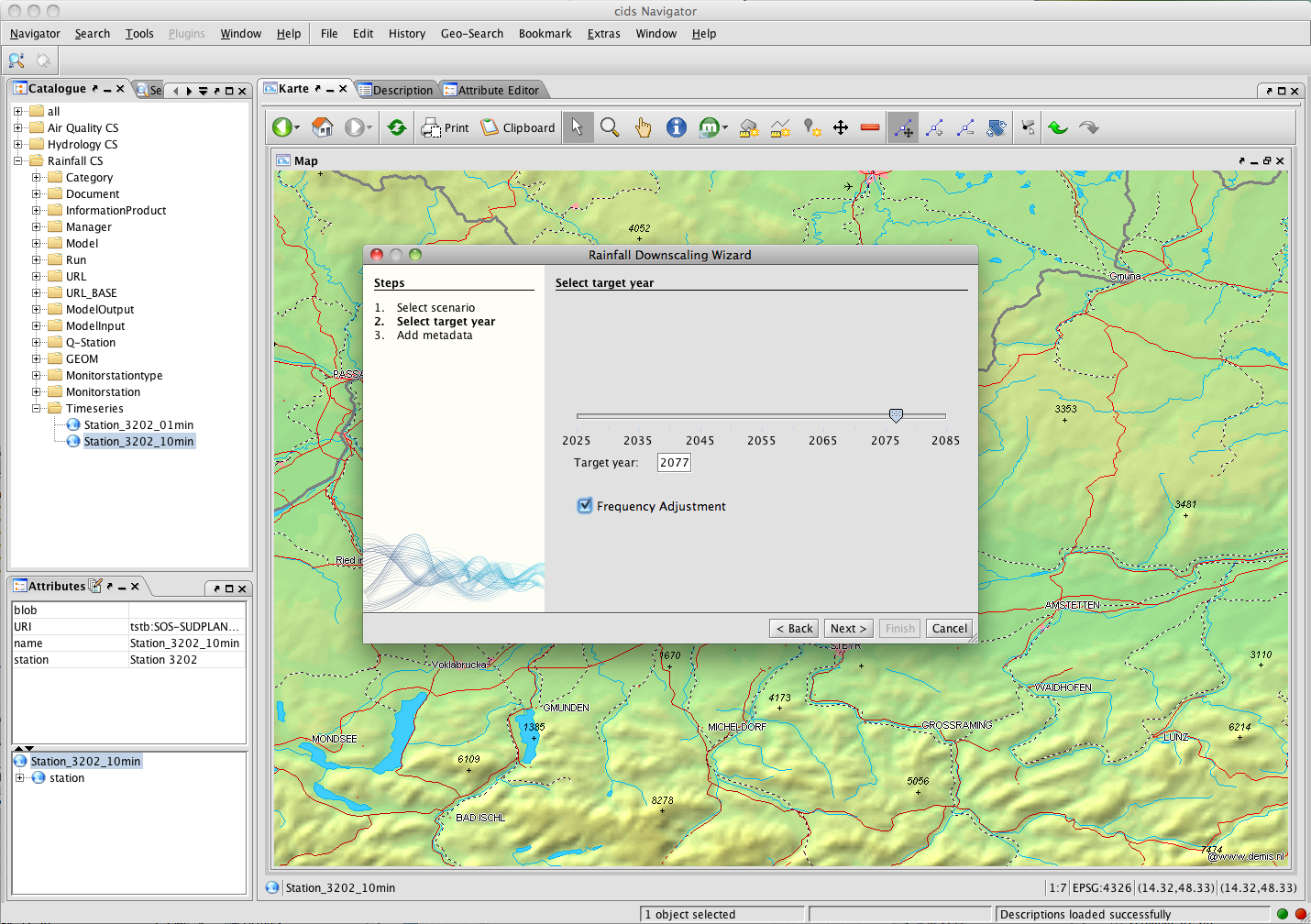 Choose target date
Goto area of interest